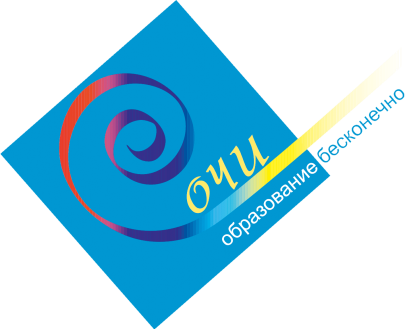 О проведении оценочных процедур в 2017-2018 учебном году Анализ ВПР
Главный специалист отдела общего и профессионального образования
Любовь Викторовна Сапелкина
Национальные мониторинговые исследования
(динамика)
Оценочные процедуры
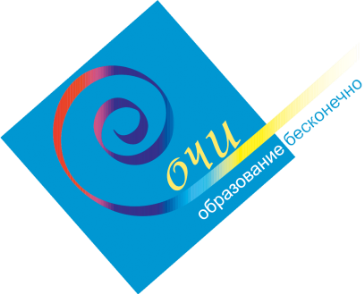 Дошкольное образование
Международные
мониторинговые исследования (PIRLS)
Национальные мониторинговые исследования
Начальная школа
Оценка образовательной системы
(Всероссийские
проверочные работы)
Оценка
компетенций   учителей,
директоров
Международные
мониторинговые исследования(PISA, TIMSS)
Национальные мониторинговые исследования
Основная школа
ОГЭ
Международные
мониторинговые исследования (TIMSS)
Национальные мониторинговые исследования
Старшая школа
ЕГЭ
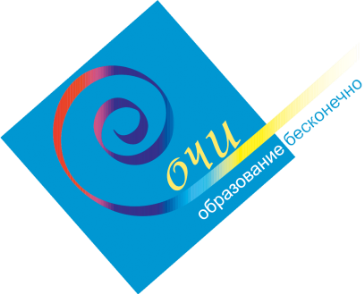 Национальное исследование качества образования (НИКО)
октябрь 2014 г. – математика (5-7 классы )
апрель 2015 г. – русский язык (4 класс) 
октябрь 2015 г. – информатика, ИКТ (8-9 классы) - гимназия №76, СОШ №96
апрель 2016 г. – история, обществознание (6, 8 классы)
ноябрь 2016 г. – иностранные языки (5, 8 классы)
апрель 2017 г. – ОБЖ (6, 8 классы)- лицей №23, СОШ №67, ООШ №44
октябрь 2017 г. – биология, химия (10 классы) – гимназия №8, СОШ №78
апрель 2018 г. – МХК, литература (6, 8 классы) - ?????
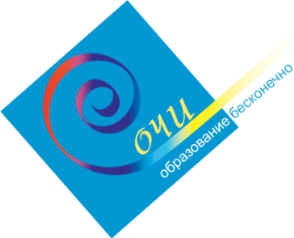 мониторинг сформированности универсальных учебных действийв 2017-2018 уч. году
Для всех обучающихся 1 – 4 классов, 5 – 7 классов общеобразовательных организаций, реализующих ФГОС основного общего образования 

Для обучающихся 8 классов (33 ОО) общеобразовательных организаций, реализующих ФГОС основного общего образования в режиме пилотных площадок, а также по заявке ОО

В соответствии с инструкцией, утвержденной приказом МОНиМП КК от 21.09.2017 № 3913
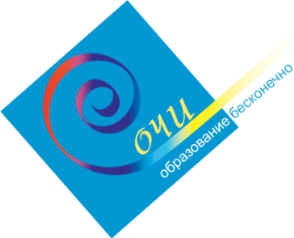 краевые диагностические работы(КДР) в 2017-2018 уч. году
Приказ УОН от 09.10.2017 г. № 1276
КДР выполняют все обучающиеся:
9, 10, 11 (12) классов по русскому языку и математике;
7 классов по иностранному языку, истории;
8 классов по обществознанию.
КДР по русскому языку и математике в 4, 6 – 8 классах в течение учебного года выполняют обучающиеся 43 ОО города Сочи (Приказ УОН от 11.10.2017 г. № 1289).
КДР по предметам по выбору выполняют обучающиеся 9, 10, 11 (12) классов, выбравшие этот учебный предмет для сдачи экзамена в рамках ГИА или по желанию обучающихся.

В соответствии с инструкцией, утвержденной приказом МОНиМП КК от 21.09.2017 № 3913
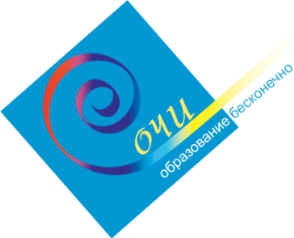 краевые диагностические работы(КДР) в 2017-2018 уч. году
Приказ УОН от 09.10.2017 г. № 1276
Время начала выполнения мониторинговых работ и КДР:
– третий урок первой смены; 
– второй урок второй смены (для обучающихся во второй смене); Продолжительность мониторинговых работ и КДР:
 – 45 минут; 
 – 90 минут (КДР для 9 классов по математике и русскому языку (апрель), для 11 (12) классов математика (апрель)
Проверка:
1-8 классы – на базе ОО;
9-11(12) классы – в пункте проверке: 
	- для ОО Центрального и Хостинского района г. Сочи, ОО№№ 76, 77, 81, 82, 	85, 86, 87, 89, 96, 97 – гимназия № 1 (I полуг.), СОШ № 7 (II полуг.); 
	- для ОО Адлерского района –  СОШ № 25;
	- для остальных ОО Лазаревского района – СОШ № 75.


В соответствии с инструкцией, утвержденной приказом МОНиМП КК от 21.09.2017 № 3913
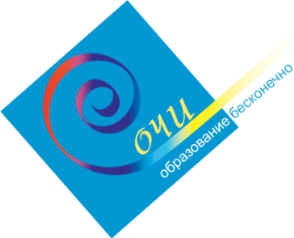 оформление классных журналов
Приказ УОН от 09.10.2017 г. № 1276
При оформлении классных журналов следует учитывать:
- на странице предмета, по которому проводилась оценочная процедура, записывается фактическая дата проведения вне зависимости от расписания занятий ОО, и тема урока в зависимости от оценочной процедуры («Краевая диагностическая работа», «Всероссийская проверочная работа», «Мониторинг уровня сформированности УУД», «Национальное исследование качества образования»);

- отметки за КДР, комплексные работы, НИКО, ВПР не выставляются и не влияют на отметки обучающихся за четверть, полугодие, год.
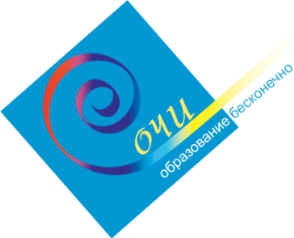 Всероссийские проверочные работы
Совершенствование механизмов развития общероссийской системы оценки качества образования путём построения системы взаимосвязанных исследовательских и диагностических процедур на разных уровнях системы образования
Доступность для всех школ
Возможность провести на уровне региона. Возможность получить сводные результаты на федеральном уровне
НЕ ЕГЭ!
Вместо КИМ – варианты проверочной работы
Вместо демоверсии – образец проверочной работы
Нет заданий с выбором ответа
ВПР
Использование банков заданий, построенных с учетом опыта российских и международных оценочных процедур
Русский язык 4 класс – на основе диктанта
Оценка предметных результатов в соответствии с ФГОС, оценка УУД
Оценивание работ на основе стандартизированных критериев, интеграция проекта с системой повышения квалификации в вопросах оценивания
Предоставление школам единых вариантов и критериев оценивания
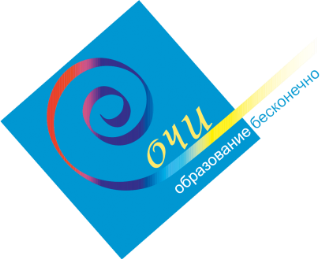 Использование   результатов    ВПР
На федеральном уровне:
мониторинг результатов введения ФГОС;
формирование базы результатов обучающихся, в перспективе – обеспечение возможности учета результатов в качестве портфолио
На региональном уровне: 
своевременная корректировка отдельных аспектов в системе общего образования;
основание для планирования контрольно-надзорной деятельности
На уровне образовательной организации:
корректировка образовательного процесса;
учет результатов ВПР при анализе деятельности образовательной организации.
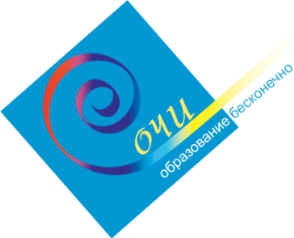 Всероссийские проверочные работы(ВПР) в 2017-2018 уч. году
Октябрь 2017 г. - 2, 5 классы русский язык
Февраль 2018 г. - 10 классы география
Март 2018 г. - 11 классы иностранный язык, история
Апрель 2018 г. - 4 классы русский язык, математика, окр. мир
Апрель 2018 г. - 5 классы русский язык, математика, история, биология
Апрель 2018 г. - 6 классы русский язык, математика, биология, география
Апрель 2018 г. – 11 классы география, химия, физика, биология
Май 2018 г. – 6 классы обществознание, история 

в системе vpr.statgrad.org
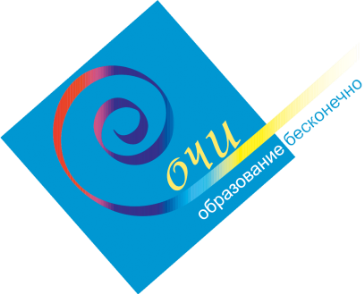 Общие результаты ВПР
4-е классы
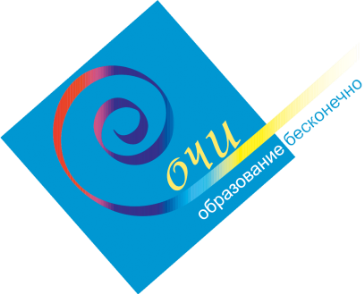 Общие результаты ВПР
4 кл.        и        5 кл.
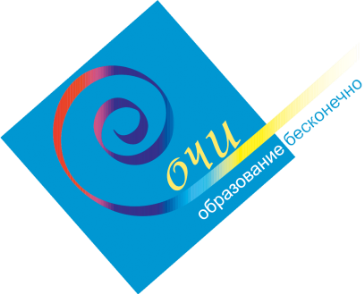 Общие результаты ВПР
4 кл.       и       5 кл.
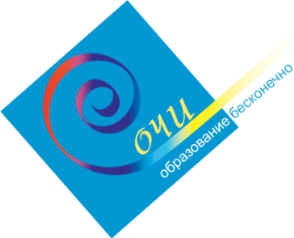 Всероссийские проверочные работы
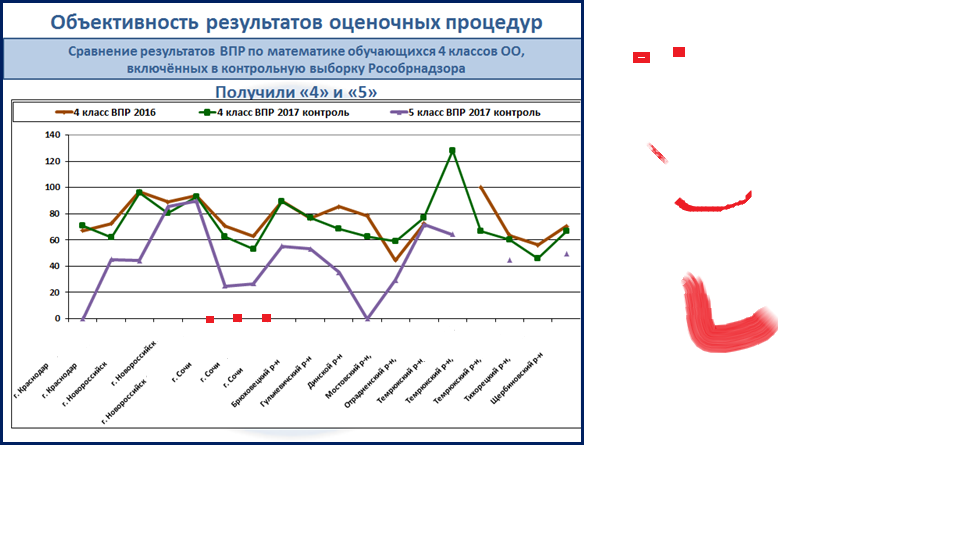 !!! ОБЪЕКТИВНОСТЬ ВАЖНЕЕ РЕЗУЛЬТАТОВ !!!
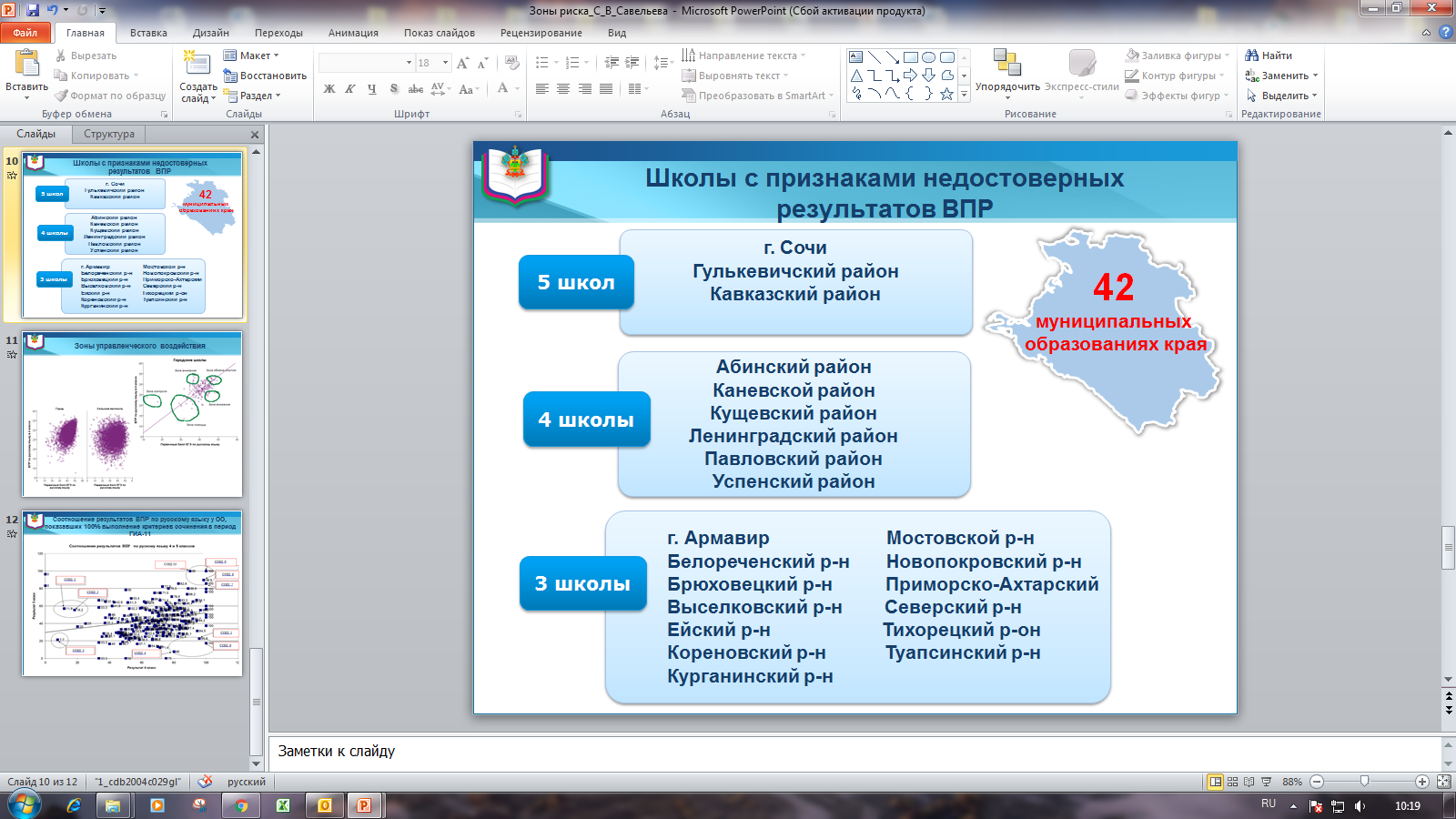 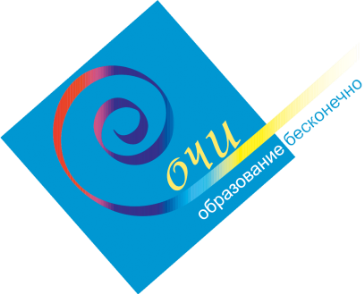 Общие результаты ВПР
2-е классы
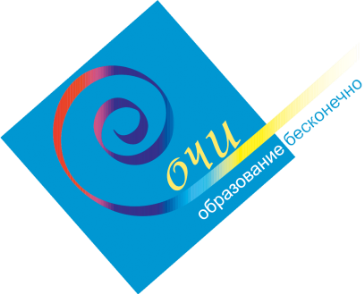 наиболее трудные задания по математике
самые низкие результаты получены при выполнении заданий 9(1) и 11:
Задание 9(1) по комбинаторике (средний процент выполнения оказался ниже среднего показателя по стране на 7%) 
Задание 11 на «овладение основами логического и алгоритмического мышления и умения решать задачи в 3-4 действия» средний процент выполнения составил 24% (однако это выше показателя по всей выборке – 20%)


что определяет направление дальнейшего развития начального общего образования по математике
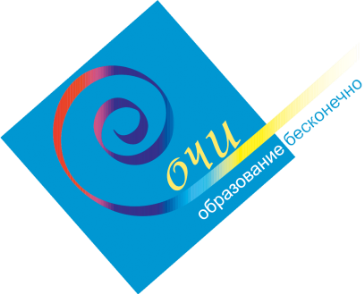 наиболее трудные задания по 
русскому языку
Часть I
Диктант и задания 2, 3(1), 3(2) (низкие результаты относительно средних значений по краю):
«писать под диктовку тексты в соответствии с изученными правилами правописания, проверять текст, находить и исправлять орфографические ошибки» (задание 1К1 – 62%); 

«выделять предложения с однородными членами» (задание 2 – 74%).
Часть II
Из числа умений, проверяемых в части 2 ВПР, по которым результаты, полученные в г.Сочи, не достигают средних по краю, следует перечислить: 
умение распознавать грамматические признаки слов, с учётом совокупности выявленных признаков относить слова к определённой группе основных частей речи;
 проводить морфологический разбор имен прилагательных по предложенному алгоритму, оценивать правильность проведения морфологического разбора
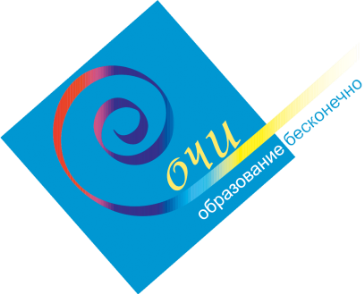 наиболее трудные задания по 
окружающему миру
Наиболее сложными для выполнения оказались задания:
Связанные с самостоятельным целеполаганием (задание 6(3) – самостоятельно планировать «мысленный» эксперимент по заданной цели) и письменным описанием процесса, объекта (задания 6(3), 8, 9. 10).  

Результаты выполнения заданий 2 и 3, 10 выявили недостатки предметной подготовки обучающихся в начальной школе по темам «Глобус. Карта. Ориентирование»; «Сезонные изменения в природе. Погода своей местности», «Природа моей местности» 



что косвенно свидетельствуют о том, что практико-ориентированный (с преобладанием методов наблюдения, экспериментирования) подход в преподавании предмета «Окружающий мир» не стал еще нормой в практике работы учителя начальных классов.
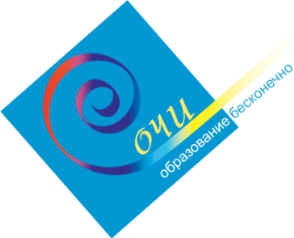 Всероссийские проверочные работы(ВПР)
ПРОБЛЕМА:
 –– наличие  признаков необъективных результатов при проведении ВПР:
по итогам 2015-2016 уч. года – 3 ОО 
по итогам 2016-2017 уч. года – 5 ОО
 
– Большинство  ОО не скачали результаты ВПР за 2016-2017 уч.год (проведен ли анализ результатов???) 

– Невнимательное чтение инструкции по заполнению форм сбора результатов (ошибки в указании вариантов, некорректное заполнение граф по отсутствующим учащимся)
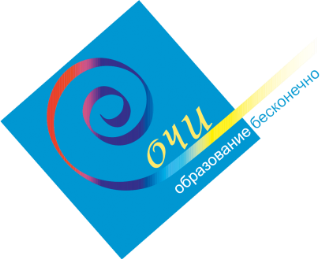 График введения ВПР
Плодотворной работы и
творческих побед!
Спасибо за внимание!
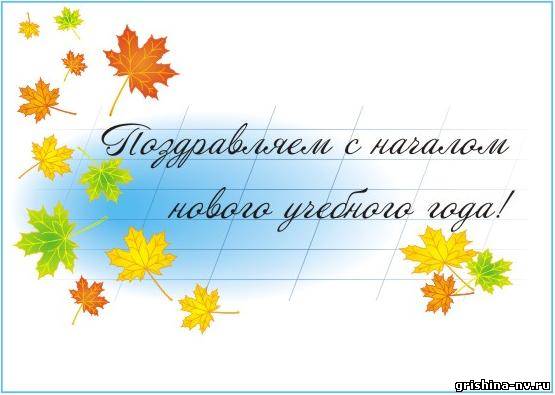